BRK4023
Master Windows 10 Deployments - Expert Level
Johan Arwidmark (@jarwidmark)
Chief Technology Officer

Mikael Nyström (@mikael_nystrom)
Principal Consultant
Assumptions
Familiar with MDT / ConfigMgr
CustomSettings.ini
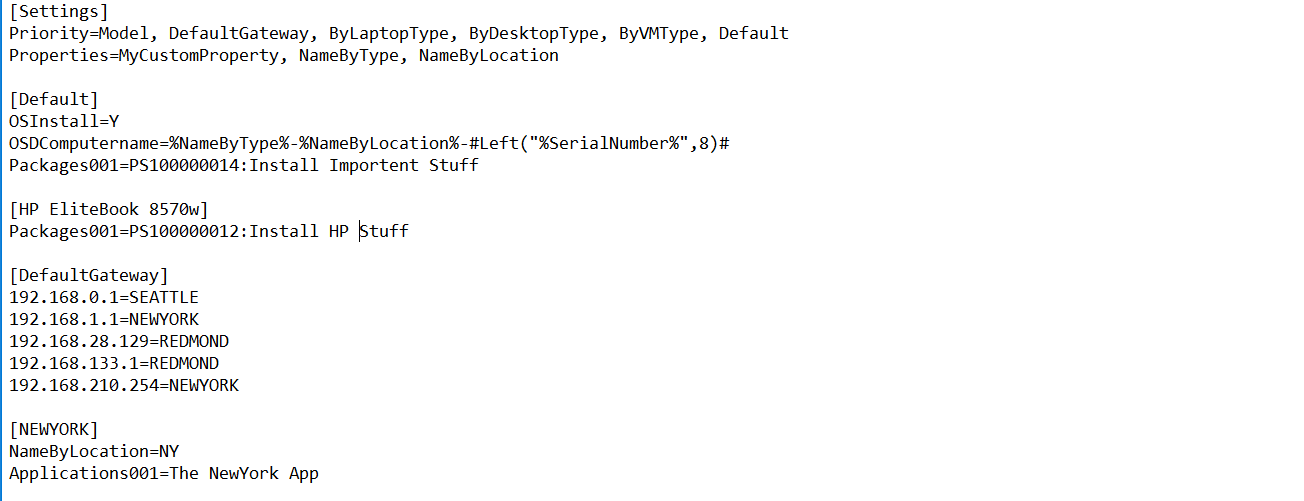 Demo
Mikael Nyström
UserExit Scripts
Extend Inventory
Convert WMI to Properties
Most common: AliasUserExit.vbs
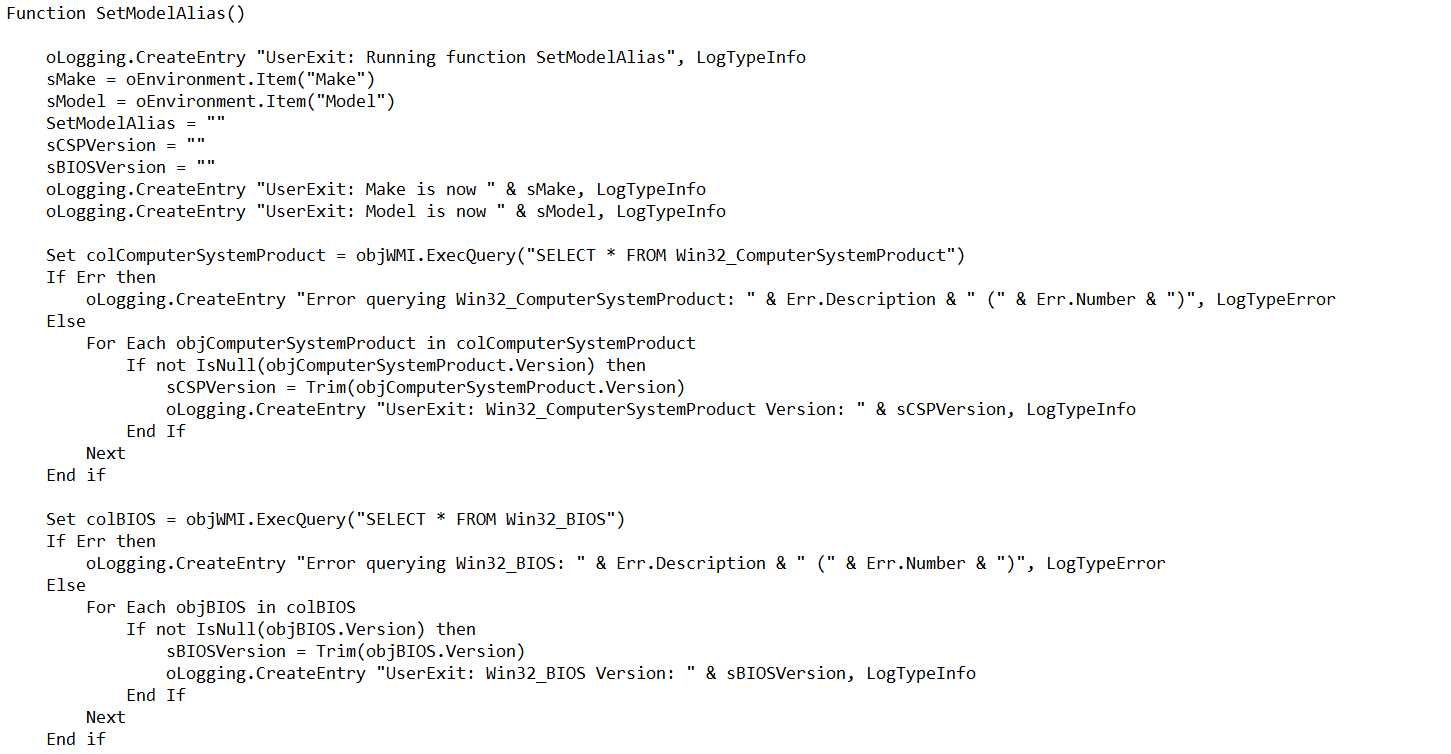 Demo
Johan Arwidmark
The MDT Database
Data storage
Stored Procedured
Script Access - PowerShell
Demo
Mikael Nyström
Web Services
Access external data (Securley)
MDT DB
ConfigMgr DB
Active Directory
Develop your own
Demo
Johan Arwidmark
Orchestrator Runbooks
Access external data (Securley)
- Build your own Runbooks to access anything
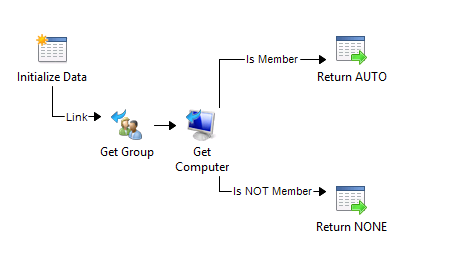 Demo
Mikael Nystrom
Resources: Trainings - Videos - Books
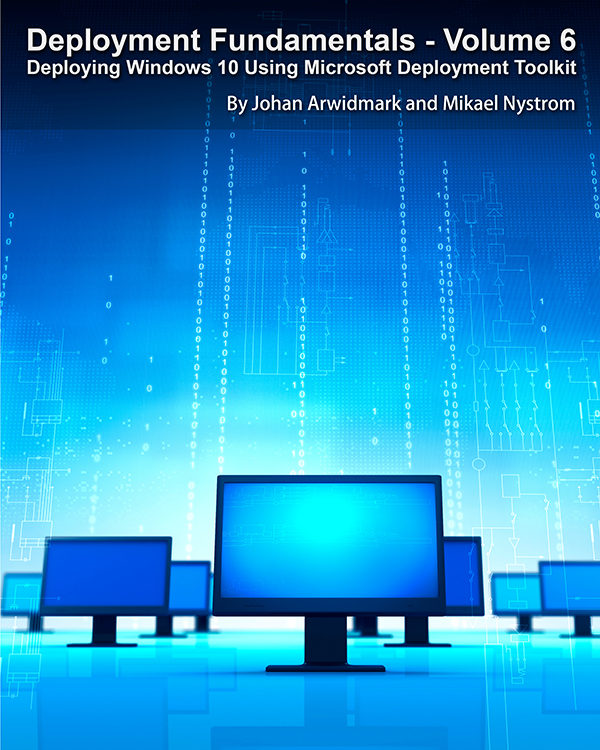 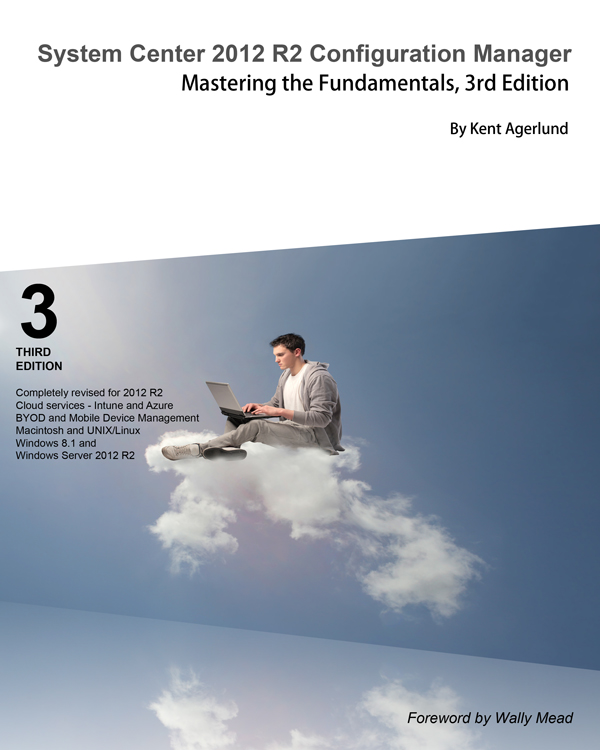 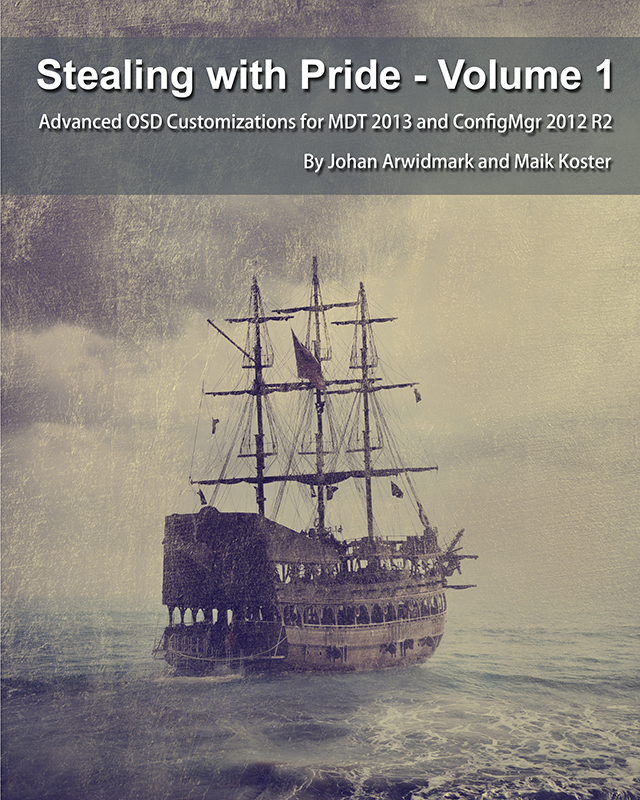 deploymentartist.com
Resources
deploymentresearch.com

deploymentbunny.com
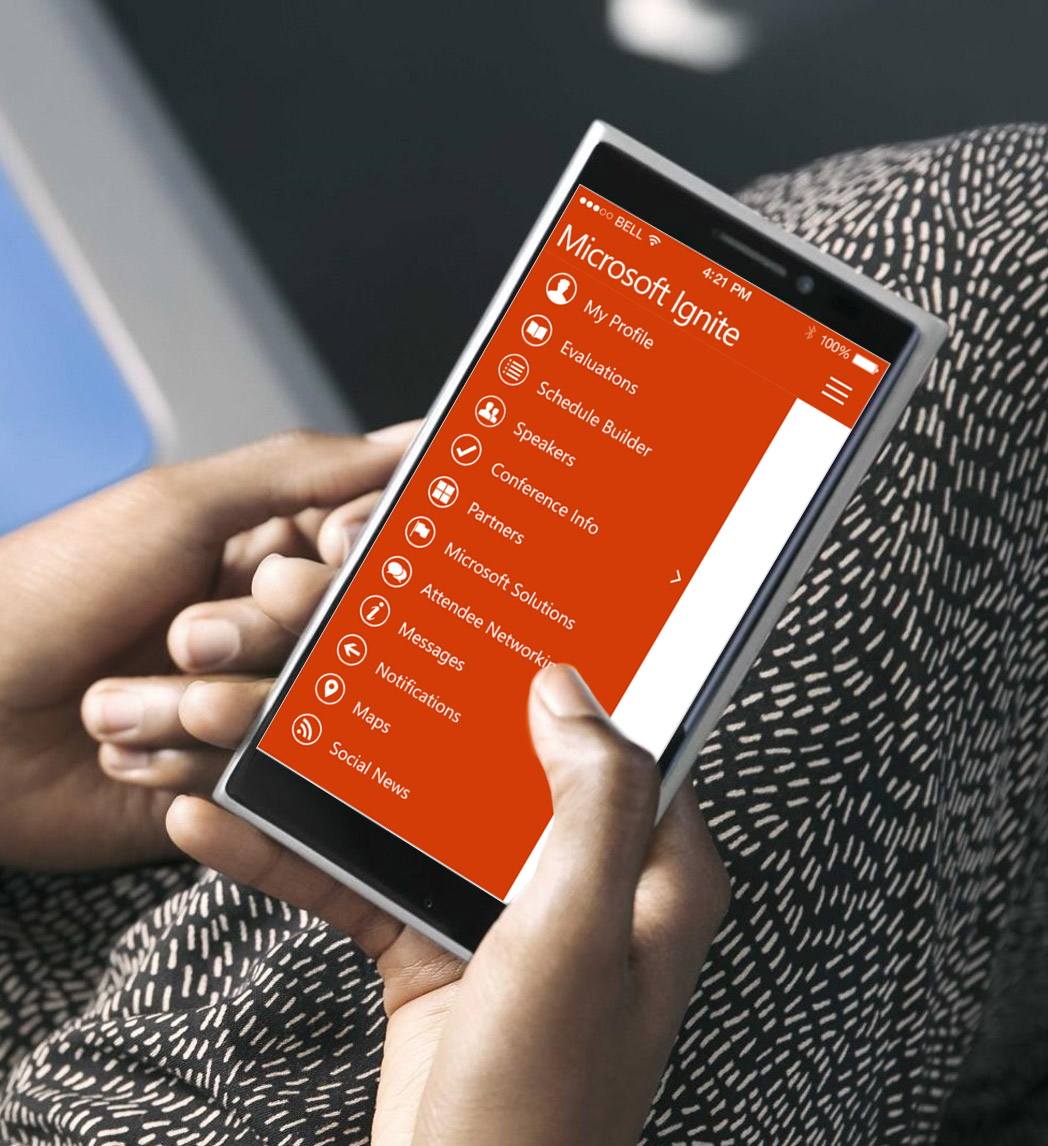 Please evaluate this session
Your feedback is important to us!
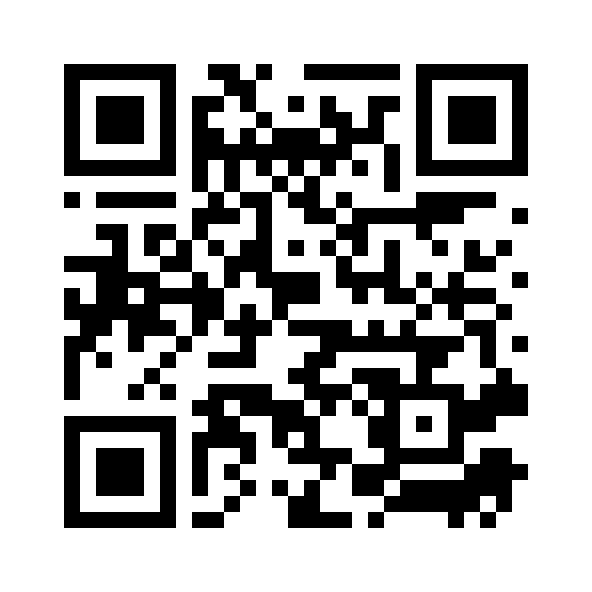 From your PC or Tablet visit MyIgnite at http://myignite.microsoft.com

From your phone download and use the Ignite Mobile App by scanning the QR code above or visiting https://aka.ms/ignite.mobileapp
Presentation title goes here
Speaker name
Title
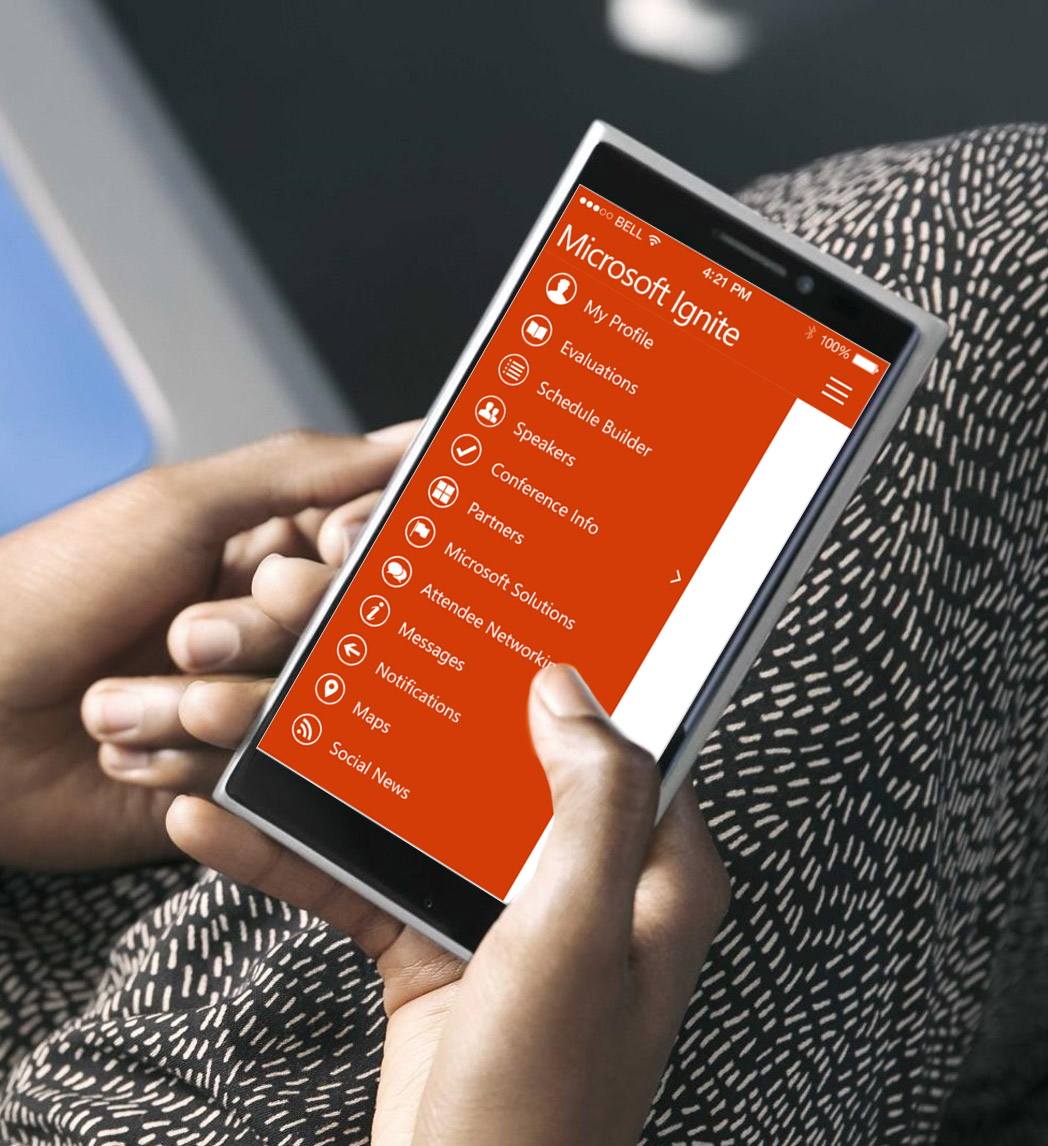 Please evaluate this session
Your feedback is important to us!
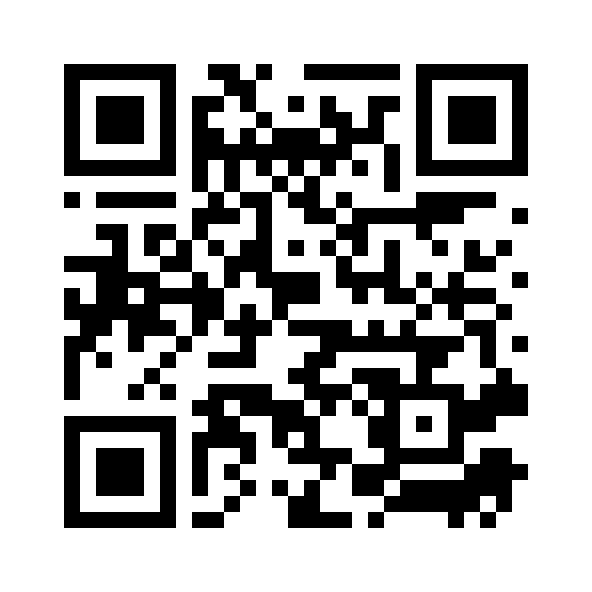 From your PC or Tablet visit MyIgnite at http://myignite.microsoft.com

From your phone download and use the Ignite Mobile App by scanning  the QR code above or visiting https://aka.ms/ignite.mobileapp